Лекція 5
Біологія та генетика статі
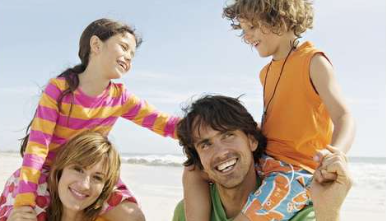 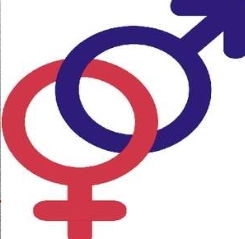 ВИЗНАЧЕННЯ СТАТТІ, ПЕРВИННІ І ВТОРИННІ СТАТЕВІ ОЗНАКИ

Стать - це сукупність морфологічних, фізіологічних, біохімічних, поведінкових та інших ознак організму, що зумовлюють репродукцію. Ознаки статі притаманні всім живим організмам, навіть бактерії мають генетичні та біохімічні ознаки статі.
Ознаки статі поділяються на дві групи: первинні та вторинні.

Первинні статеві ознаки представлені органами, які беруть безпосередню участь у процесах відтворення, тобто в гаметогенезі та заплідненні. Це зовнішні та внутрішні статеві органи. Вони закладаються в ембріогенезі і більш менш сформовані до моменту появи організму на світ.

Вторинні статеві ознаки не беруть безпосередньої участі у репродукції, але сприяють зустрічі особин різної статі. Вони залежать від первинних статевих ознак, розвиваються під впливом статевих гормонів і з'являються в організмі в у період статевого дозрівання (у людини 12-15 років). До таких ознак належать особливості розвитку кістково-м'язової системи, ступінь розвитку підшкірної жирової клітковини та волосяного покриву, тембр голосу, особливості поведінки, спів та особливості оперіння у птахів тощо.
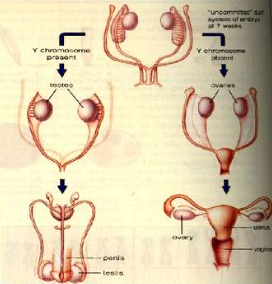 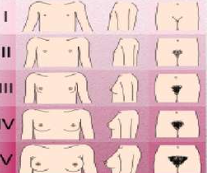 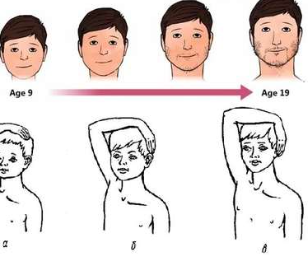 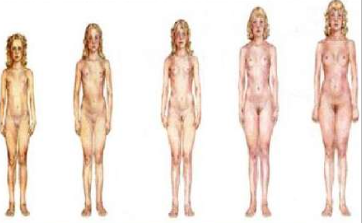 Соматичні ознаки особин, обумовлені статтю, поділяються на три категорії: 1) обмежені статтю, 2) контрольовані статтю та 3) зчеплені зі статевими хромосомами.
Розвиток обмежених статтю ознак обумовлено генами, розташованими в аутосомах обох статей, але виявляються вони лише в особин однієї статі. 
Наприклад, гени несучості є у курей і півнів, але виявляються тільки у курей. Аналогічно успадковуються гени молочності у великої рогатої худоби (лактація у жінок) та деякі хвороби (наприклад, ген подагри проявляється лише у чоловіків і пенетрантність його становить 20%, а у жінок він взагалі не виявляється). Таке явище зумовлене впливом відповідних статевих гормонів.Розвиток контрольованих статтю ознак обумовлено генами, розташованими також в аутосомах обох статей, але ступінь і частота їх прояву (експресивність та пенетрантність) різна у особин різної статі.Це особливо помітно проявляється у гетерозигот, у яких відбувається зсув домінантності, наприклад ген нормального росту волосся (А) і облисіння (а) у людини. Якщо одружуються дві гетерозиготи, то отримаємо: Домінантні гомозиготи (жінки та чоловіки) не лисіють. Гомозиготи рецесивні (жінки пізніше, чоловіки раніше лисіють). Гетерозиготи: жінки не лисіють, чоловіки лисіють (дещо пізніше, ніж гомозиготи). Зміна домінантності гена обумовлена ​​впливом статевих гормонів.
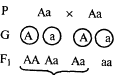 лисіють
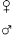 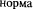 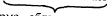 лисіють
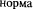 ГОНОСОМНЕ НАСЛІДУВАННЯ
Ознаки, розвиток яких обумовлено генами,розташованими в статевих хромосомах, називаються зчепленими із статевими хромосомами (гоносомне успадкування). Х-хромосома за своїми розмірами значно більша за У-хромосому. У Х- і Y-хромосом є гомологічні ділянки, що містять алельні гени. Але в X-хромосомах є також велика ділянка, якій немає гомологічного в Y-хромосомі. Аналогічна ділянка, але значно менша, є і в У-хромосомі (рис. 1).Ознаки, розвиток яких детермінують гени, розташовані в негомологічній ділянці Х-хромосоми, називаються Х-зчепленими (зчепленими зі статтю). Таких ознак для людини описано близько 200. Наприклад,нормальний колірний зір і дальтонізм, нормальне згортання крові та гемофілія, нормальне зростання зубів та їх повна відсутність, нормальний розвиток потових залоз та їх атрофія та ін.
Голандричні ознаки детермінуються генами,розташованими в негомологічній ділянці У-хромосоми. Вони проявляються фенотипно лише у чоловіків.Таких генів описано шість. Наприклад, ген іхтіозу, зростання смуг у зовнішніх слухових проходах та на вушних раковинах, середніх фалангах пальців рук та ін.
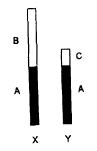 Схема гомологічних та негомологічнихділянок статевих хромосом людини
ТЕОРІЇ ВИЗНАЧЕННЯ СТАТТІ
У більшості тварин і рослин стать визначається генетично в момент запліднення. При дослідженні каріотипів багатьох тварин було встановлено, що у жіночого організму кожна хромосома має парну (ідентичну за розмірами, морфології та змістом генів), а у чоловічих організмів є дві непарні хромосоми, які різко відрізняються за величиною, морфологією та укладеною в них генетичною інформацією. При подальшому дослідженні було показано, що ці непарні хромосоми визначають стать організму. Їх назвали статевими хромосомами або гетерохромосомами, на відміну від інших — аутосом. Велику з непарних хромосом, однакову у чоловічого та жіночого організмів, позначили Х-хромосомою, а меншу, яка є лише у чоловічих організмів, — Y-хромосомою. 

Хромосомна теорія статі К. Корренса (1907). Суть її полягає в тому, що стать майбутнього нащадка визначається поєднанням статевих хромосом у момент запліднення.. Стать , що має однакові статеві хромосоми, називають гомогаметною, оскільки вона дає один тип гамет, а різні — гетерогаметну, оскільки вона утворює два типи гамет. У людини, всіх ссавців, мухи дрозофіли гомогаметна стать жіноча, а гетерогаметна - чоловіча. У птахів і метеликів — навпаки: гомогаметна стать чоловіча (ZZ), гетерогаметна — жіноча (ZW). У коників і саранчі жіноча стать має дві Х-хромосоми, а чоловіча — одну (Х0).
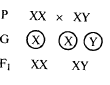 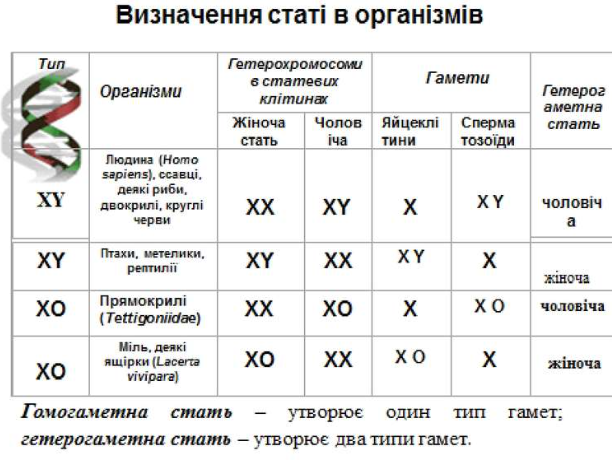 Балансова теорія статі К. Бріджес (1922). 

При вивченні успадкування статі у мухи дрозофіли було встановлено, що самці можуть мати різні статеві набори хромосом ХУ і Х0 (самці з Х0 мають усі ознаки чоловічої статі, але вони стерильні, тому що тільки в У-хромосомі містяться гени, необхідні для нормальної течії сперматогенезу). З цього було зроблено висновок, щоУ-хромосома у мухи дрозофіли не має суттєвого значення визначення чоловічої статі. Були отриманіособини з різноманітними поєднаннями числа Х-хромосом та наборів аутосом (А) та вивчена їх стать:
2Х: 2А - нормальні самки;
1X: 2А - нормальні самці;
3Х: 2А - надсамки, гіпертрофовані ознаки жіночої статі, безплідні;
1X: 3А - надсамці, гіпертрофовані ознаки чоловічої статі, безплідні;
2Х: 3А - інтерсекси, мають ознаки обох статей,безплідні.
Стать в даному випадку визначається не статевими хромосомами, а ставленням (балансом) числа Х-хромосом та кількості наборів аутосом. Якщо це відношення дорівнює 1:1, розвиваються нормальні самки, якщо 1:2 розвиваються нормальні самці. Чим більше у каріотипі X-хромосом, тим більше виражені ознаки жіночої статі; що більше наборів аутосом, то різкіше виявляються ознаки чоловічої статі. Відносно 1:1,5 (2Х:ЗА) розвиваються ознаки обох статей. Ймовірно, гени, які детермінують розвиток жіночої статі, у дрозофіли локалізовані переважно в Х-хромосомі, а чоловічої — в аутосомах (за винятком генів, що регулюють сперматогенез).
ДИФЕРЕНЦІЮВАННЯ СТАТТІ У ПРОЦЕСІ РОЗВИТКУ

Процес диференціювання ознак статі пов'язаний з періодом ембріонального розвитку. Формування закладок статевої залози, внутрішніх та зовнішніх статевих органів відбувається до 4-го тижня ембріогенезу. На початковому етапі воно забезпечується однією Х-хромосомою, але тому йде однаково у ембріонів з хромосомними наборами 46, XX; 46, ХУ; 45, Х0 та ембріони анатомічно нейтральні. Зародкові клітини виникають у раннього ембріона поза зачатком первинної гонади (статевої складки). Первинні клітини зародка у людини можна виявити на 3-му тижні ембріонального розвитку в ектодермі жовткового мішка. Потім під впливом хемотаксису вони мігрують у статеву складку, де беруть участь в утворенні недиференційованої гонади, яка згодом розвивається у яєчники чи сімяники. Диференціювання закладок у статеві залози та статеві органи у ембріона та плода відбувається з 4-го по 12-й тиждень внутрішньоутробного розвитку і на цьому етапі повністю залежить від другої статевої хромосоми.Присутність другої Х-хромосоми стимулює розвиток первинних статевих клітин в ооцити та визначає розвиток яєчників і всієї статевої системи за жіночим типом.Розвиток первинних статевих закладок у напрямі чоловічої статі визначається присутністю у наборі У-хромосоми. При цьому первинні статеві клітини починають диференціюватися в сперматоцити та утворюються.сім'яники та відповідні зовнішні статеві органи.За відсутності другої статевої Х- або Y-хромосоми гонади не диференціюються, на їх місці у організму, що народився, знаходять сполучнотканинні тяжі. Внутрішні та зовнішні статеві органи зберігають жіночий тип,але залишаються недорозвиненими.
ВАРІАЦІЇ ВИЗНАЧЕННЯ СТАТТІ

Стать організму, як і будь-яка ознака, розвивається під впливом як генотипу, так і факторів довкілля. Для різних організмів ступінь впливу генотипу і чинників довкілля визначення статі різна, в одних організмів (людина, більшість ссавців) визначальним є генотип, а й у інших (риби, деякі черв'яки) — чинники довкілля. Так, у черв'яка Bonellia viridis самка відносно велика, а самець має мікроскопічні розміри. Він постійно живе у статевих шляхах самки. Личинка хробака бісексуальна. Розвиток самця чи самки з такої личинки залежить від випадку. Якщо личинка, що плаває у воді, зустріне вільну від самця самку і зафіксується на ній, вона перетвориться на самця, якщо ні – на самку.Іноді фактори зовнішнього середовища істотно впливають на визначення статі і у ссавців.Так, у великої рогатої худоби за одночасного розвитку двох різностатевих близнюків бички народжуються нормальними, а телички часто інтерсексуальними. Це більш раннім виділенням чоловічих статевих гормонів і впливом їх у стать другого близнюка.У людини описані випадки прояву чоловічого фенотипу при вмісті статевих хромосом XX та жіночого (синдроми Моріса, тестикулярної фемінізації) – при генотипі XY. При синдромі Моріса в ембріогенезі йде закладка сім'яників, які продукують невелику кількість чоловічих статевих гормонів. Однак у таких зародків не утворюється білок-рецептор (рецесивна генна мутація), який забезпечує чутливість клітин органів, що розвиваються чоловічого статевого гормону. У силу цього розвиток за чоловічим типом припиняється та проявляється жіночий фенотип.Перевизначення статі можна спостерігати у атлантичного оселедця. Оселедець живе невеликими зграями, у кожній з яких є один самець і кілька самок. Якщо самець гине, то через деякий час найбільша самка перетворюється на самця.Таким чином, біологічною основою зміни та перевизначення статі є початковою генетичною бісексуальністю організмів. Це дозволяє змінювати стать у процесі онтогенезу.
ФОРМУВАННЯ  СТАТІ У ЛЮДИНИ

Стать майбутньої дитини визначається в момент запліднення в залежності від поєднання статевих хромосом (ХХ-жіночий організм, XY - чоловічий). На основі генетичної інформації з 2-го по 12-й тиждень ембріогенезу розвивається гонадна стать - відповідно яєчники або сім'яники. Гонади в період статевого дозрівання починають виділяти жіночі (естрогени) або чоловічі (андрогени) статеві гормони - формується гормональна стать та відповідні жіночі (яйцеклітини) або чоловічі (сперматозоїди) гамети - гаметна стать. В цей же час визначається і морфологічна стать - жіночий або чоловічий фенотип. Все це - морфофізіологічні детермінанти статі, загальні для людини та більшості тварин. На підставі морфофізіологічної статі провадиться відповідний запис у документах (паспорті) — цивільна стать (проміжна детермінанта).У формуванні статі у людини велике значення мають також соціально-психологічні детермінанти. З раннього дитячого віку ми по-різному виховуємо хлопчика та дівчинку (стать виховання). На основі виховання у людини формуються відповідні статева самосвідомість та статева роль. Залежно від статевої самосвідомості та уявлень про статеву роль відбувається вибір статевого партнера; в більшості випадків це протилежна стать (гетеросексуалізм), іноді вибір падає на представників однієї статі (гомосексуалізм).Велика роль соціально-психологічних детермінантів підтверджується явищами транссексуалізму і трансвестизму, коли людина протягом життя поводиться так як та, що належить до іншої статі (одяг, поведінка тощо) і хоче змінити стать. Для вирішення питання статі та можливості проведення відповідних пластичних операцій необхідне ретельне генетичне та психіатричне обстеження.
АНОМАЛІЇ ПОЄДНАННЯ СТАТЕВИХ ХРОМОСОМ
При порушенні перебігу мітозу можуть утворюватися незвичайні особини – гінандроморфи. Зміст статевих хромосом у різних клітинах таких особин може бути різним (мозаїчність). Наприклад, у мухи дрозофіли в одних клітинах містяться XX-хромосоми, а в інших - ХО, у зв'язку з чим різні частини тіла можуть мати відповідні ознаки статі. У людини можуть бути різні випадки мозаїцизму: ХХ/ХХХ, XY/XXY, ХО/ХХХ, X0/XXY та ін .У ряду організмів зустрічається і гермафродитизм (одностатевість). Гермафродитизм буває справжній та хибний. Справжній гермафродит здатний продукувати повноцінні чоловічі та жіночі статеві клітини (наприклад, сисун та линтові черв'яки). При помилковому гермафродитизмі спостерігається невідповідність первинних та вторинних статевих ознак. Хибні гермафродити частіше безплідні. У людини зустрічається, зазвичай, хибний гермафродитизм. Таких людей можна лікувати, використовуючи гормональні препарати чи хірургічне втручання після обов'язкового з'ясування генетичної статі.При нормальному перебігу мейозу у жіночого організму утворюється один тип гамет, що містять Х-хромосому. Однак при нерозбіжності статевих хромосом можуть утворюватися ще два типи гамет - XX і О(що не містять статевих хромосом). У чоловічого організму в нормі утворюються два сорти гамет, що містять Х- та У-хромосому. При нерозбіжності статевих хромосом можливі варіанти гамет - XY і О. Складемо таблицю можливих комбінацій статевих хромосом у зиготі у людини (їх вийде 12) і проаналізуємо кожен варіант (рис. 2).
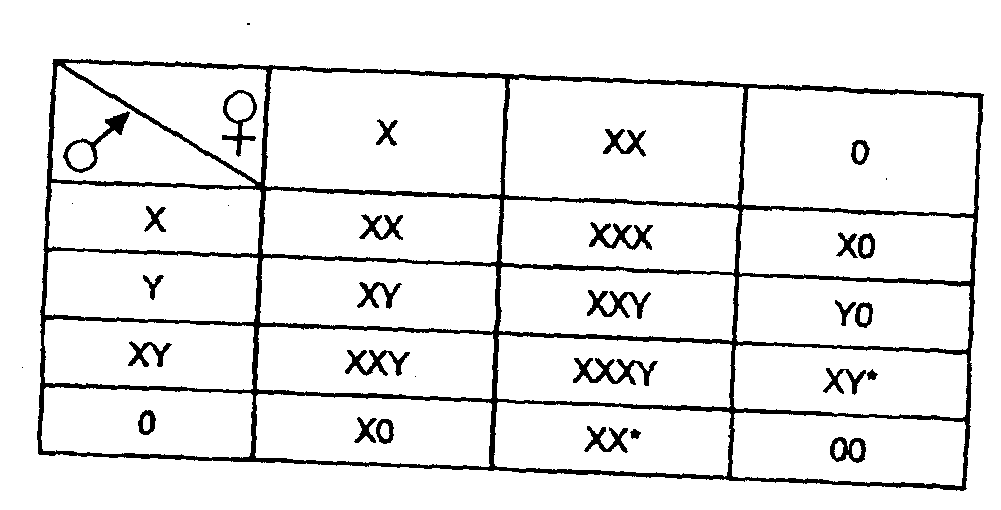 XX – нормальний жіночий організм.
XXX - синдром трисомії X. Частота народження1: 800-1: 1000. Каріотип 47, XXX. Жіночий організм з чоловікоподібною статурою. Недорозвинені первинні та вторинні статеві ознаки. У 75% випадків спостерігається розумова відсталість. У таких жінок порушено функцію яєчників. Іноді такі жінки можуть мати дітей. Підвищено ризик захворювання на шизофренію.
Х0 - синдром Шерешевського-Тернера (моносомія X). Частота народження 1:2000 -1:3000. Каріотип 45, X. Фенотип жіночий. Соматичні ознаки: ріст 135-145 см, крилоподібна шкірна складка на шиї (від потилиці до плечей), низьке розташування вушних раковин, недорозвинення первинних та вторинних статевих ознак, первинна аменорея. У 15% випадків є вади серця та нирок. Інтелект страждає рідко. Недорозвинення яєчників призводить до безпліддя. Ефективне раннє гормональне лікування.
XY – нормальний чоловічий організм.
XXY та XXXY - синдром Клайнфелтера. Частота народження 1:400-1:500. Каріотип - 47, XXY, 48, XXXY та ін. Фенотип чоловічий. Жіночий тип статури, гінекомастія. Високий зріст, відносно довгі руки та ноги. Слабко розвинений волосяний покрив. Інтелект знижений. Внаслідок недорозвинення сім'яників слабо розвинені первинні та вторинні статеві ознаки, порушено перебіг сперматогенезу. Статеві рефлекси збережені. Іноді ефективне раннє лікування чоловічими статевими гормонами. Чим більше у наборі Х-хромосом, тим значніше знижений інтелект.
УО і ОО - зиготи нежиттєздатні.
XY* – нормальний чоловічий організм. Його особливість полягає в тому, що обидві статеві хромосоми він отримав від батька.
XX * - нормальний жіночий організм, але обидві статеві хромосоми отримані від матері.Іноді можливі випадки збільшення кількості Y-xpoмосом: XYY, XXYY та ін. Ці хворі мають ознаки синдрому Клайнфелтера, високий ріст (в середньому 186 см) та агресивну поведінку. Можуть бути аномалії зубів та кісткової системи. Чим більше в наборі Y-хромосом, тим значніше зниження інтелекту.
Співвідношення  статті

Теоретично співвідношення статей у момент запліднення має бути близьким 1:1, оскільки зустріч яйцеклітини зі сперматозоїдом, що містить Х- або У-хромосому, рівноймовірна. При обстеженні у людини виявлено, що на 100 жіночих зигот утворюється 140-160 чоловічих (первинне співвідношення статей). Пояснити це можна тим, що сперматозоїди, що містять Y-хромосому, легше, рухливіше і мають більший негативний заряд (яйцеклітина несе позитивний заряд), ніж сперматозоїди, що містять Х-хромосому. Тому У сперматозоїди, що містять, частіше запліднюють яйцеклітину. Це можна пояснити більшою життєстійкістю жіночих зигот, гемізиготністю чоловічих зиґот та чужорідністю для материнського організму чоловічої зиготи (білків чоловічих зародків, що кодуються голандричними генами).На вторинне співвідношення статей впливає низка чинників. Так, у молодих жінок (18-20 років) на 100 дівчаток народжується 120 хлопчиків, у літніх породіль (38-40 років) на 100 дівчаток - 90 хлопчиків. У жінок, що першородять, частіше бувають хлопчики. За наявності токсикозів вагітності та стресових впливів на материнський організм частіше народжуються дівчатка.До двадцяти років на 100 дівчат припадає 100 юнаків, до 50 років – на 100 жінок – 85 чоловіків, а до 85 років – на 100 жінок – 50 чоловіків (третичне співвідношення статей). Звідси напрошується висновок про більшу життєстійкість жіночого організму, що можна пояснити, поряд з іншими причинами, мозаїцизмом жіночого організму за статевими хромосомами.
ГІПОТЕЗА М. ЛАЙОН ПРО ЖІНОЧИЙ МОЗАЇЦИЗМ ЗА СТАТЕВИМИ ХРОМОСОМАМ

У 1949 р. М. Барр і Ч. Бертрам встановили, що в ядрах нервових клітин ссавців, взятих від жіночих особин, у ядерної мембрани виявляється глибка хроматину, що інтенсивно забарвлюється. У ядрах клітин,узятих від чоловічих особин, така глибка, як правило, не виявляється. Вона була названа тільцем Барра або статевим хроматином. Надалі було встановлено, що тільце Барра є однією інактивованою X-хромосомою. У початковому періоді ембріонального розвитку в кожній клітині жіночих зародків функціонують обидві X-хромосоми, тобто виробляється вдвічі більше ніж у чоловічих зародків, білків і ферментів, закодованих генами Х-хромосоми. Це одне із пояснень більшої життєстійкості жіночих ембріонів.У 1962 р. М. Лайон висловила гіпотезу інактивації однієї Х-хромосоми у жіночого організму ссавців на 16-й день ембріогенезу з утворенням глибини статевого хроматину. Процес інактивації випадковий, приблизно в половині клітин активної зберігається материнська Х-хромосома (Xм), а батьківська інактивується, а в іншій половині активної клітин залишається батьківська Х-хромосома (Х °), а інактивується материнська (рис. 3).
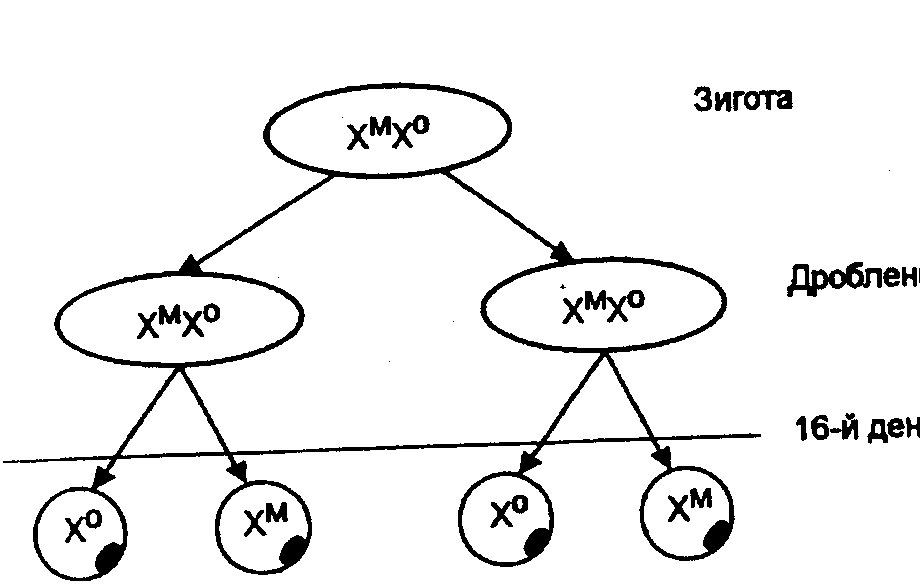 Надалі «переактивації» Х-хромосом не відбувається, тобто всі нащадки клітини з активною материнською хромосомою матимуть неактивну батьківську. Материнська та батьківська Х-хромосоми містять алельні, але не абсолютно однакові гени, тобто в одній хромосомі може локалізуватися домінантна алель, а в іншій рецесивна. Кожен ген детермінує синтез певного білка-ферменту, і, отже, наявність двох варіантів ферменту, які дещо різняться за своїми температурними або рН-оптимумами або спорідненістю до субстрату або репресорних речовин, розширює пристосувальні можливості жіночого організму, особливо при навантаженнях і патологічніих станах, отруєння, недостатнє харчування, спека або холод тощо. У цьому суть мозаїцизму жіночого організму за статевими хромосомами, що пояснює його велику життєстійкість.Жіночий організм більш стійкий до голоду, іонізуючих випромінювань, емоційних навантажень. Жінки частіше за чоловіків плачуть. Виявляється, разом зі сльозами виділяються активні аміни, у результаті знімається напруга ЦНС і знижується кров'яний тиск.Велику життєстійкість жіночого організму визначають інші чинники: ендокринні, соціальні (жінки менше курять, вживають менше алкоголю, рідше пов'язані з важкими і шкідливими умовами праці) та ін. Якби гіпотеза Лайон насправді не мала обмежень, то не було б фенотипних відмінностей між здоровими жінками з двома Х-хромосомами та хворими з однією Х-хромосомою (ХО), між здоровими чоловіками та хворими на синдром Клайнфелтера (XXY). Очевидно, друга Х-хромосома інактивується неповністю, в ній зберігаються генетично активні локуси, що знаходить експериментальне підтвердження.
ПРОБЛЕМА РЕГУЛЯЦІЇ СПІВДІЛЕННЯ СТАТІ

Проблема регуляції співвідношення статі в даний часчас має велике значення, і в цьому вже досягнуто певних успіхів. Це пов'язано з широким застосуванням у тваринництві штучного запліднення. Якщо помістити сперму в постійне електричне поле, то відбувається поділ, хоч і неповний, сперматозоїдів, що містять Х- та Y-хромосоми, завдяки чому вдається отримати до 80% нащадків потрібної статі. Є й інші способи вирішення цієї проблеми. Регуляція статі в людини пов'язана з багатьма морально-етичними та правовими обмеженнями
РОЛЬ СТАТІ В ЕВОЛЮЦІЙНОМУ ПРОЦЕСІ
Роль статей в еволюційному процесі неоднакова.Найважливішим показником процвітання чи вимирання виду є кількість нащадків, що залишає після себе це покоління. Якщо нащадків більше, ніж особин даного покоління, ареал розповсюдження виду розширюється вид процвітає; якщо нащадків менше, ареал виду скорочується, що може призвести до його вимирання. Виходячи з цієї точки зору, можна припустити, що найвигіднішим є гермафродитизм. У цьому випадку потомство залишається в результаті перехресного запліднення або самозапліднення. У разі різної статі безпосередньо залишають потомство лише самки, половина особин популяції. Проте більшість тварин (особливо високоорганізованих) — роздільностатеві. Чому ж це вигідно для виду. Уявімо таку ситуацію. У різних частинах земної кулі залишилося три популяції рідкісних тварин (наприклад, зубрів) по 50 особин у кожній. У силу випадкових обставин у першій популяції було 49 самок та 1 самець, у другій – 25 самок та 25 самців та у третій – 1 самка та 49 самців. Відтворення подібного собі (як і всяке виробництво) характеризується трьома основними показниками: кількістю, якістю та різноманітністю продукції (у нашому випадку нащадків). Через рік за умови, що кожна самка дає одного нащадка, у першій популяції буде 49 нащадків, у другій – 25, а у третій – 1. Відразу можна зробити висновок, що самки відповідають за кількість нащадків.Якість нащадків у першій популяції залежатиме від якості єдиного самця. Великого розмаїття не буде, бо всі нащадки мають одного батька. У другій популяції 25 самців боротимуться за володіння самками і, отже, перемагатимуть і залишатимуть потомство більш пристосоване; тут може бути і більша різноманітність (25 х 25 = 625) можливих варіантів схрещування. У третій популяції 49 самців боротимуться за володіння єдиною самкою, отже, нащадок буде найякісніший, що правда, на шкоду різноманітності. Тепер можна зробити і другий висновок: самці відповідають за якість та різноманітність потомства.
Переклавши ці міркування мовою генетики, можна назвати, що самки уособлюють спадковість, а самці — мінливість. Більшість нових ознак з'являється спочатку у самців, і якщо вони підтримуються відбором, то через кілька поколінь виникають і в самок.На підставі цих міркувань можна передбачити перебіг еволюції в деяких видів. Так, у популяціях людини чоловіки мають у середньому більше зростання, ніж жінки, і відзначається тенденція до збільшення зростання людей (одна з причин акселерації). У павуків — навпаки, самці менші за самок і є тенденція до зменшення розмірів їхнього тіла.Щоб населення постійно реагувало на зміни факторів довкілля, необхідно, щоб частина її особин стикалася з фронтом несприятливої ​​дії факторів. Інакше змінилися чинники довкілля застануть популяцію зненацька і може загинути. Такими індикаторами насамперед є самці. Якщо це зобразити графічно, то вийде, що крива розподілу самок хіба що перебуває «під ковпаком» кривою розподілу самців (рис. 4).
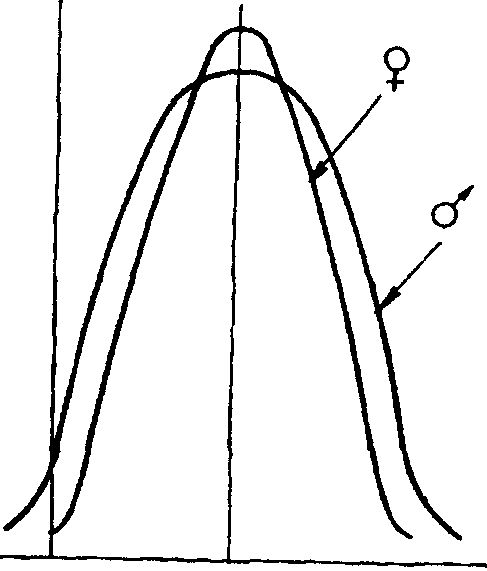 Фронт несприятливої ​​дії факторів
Таким чином, самці першими контактують з несприятливими впливами довкілля та гинуть. Загибель самців, як показано раніше, не призводить до зміни основного показника відтворення собі подібних - кількості нащадків, що залишається цим поколінням, і, отже, менш небезпечна для збереження виду загалом, ніж втрата самок. Велика елімінація самців з популяції через зворотний зв'язок викликає більше їх відтворення. Отже, за постійне отримання інформації про зміни факторів довкілля населення  платить життям самців.